10.14 Kosmische Segnung	 Gespendet von den Wahren Eltern
Teilnahme der 12 Gemeinden in Deutschland
Berlin
Bonn
Düsseldorf & Detmold
Frankfurt
Gießen
Hamburg & Bremerhaven
Hannover
München
Nürnberg
Stuttgart
Berlin
12 gesegnete Paare
4 Singles
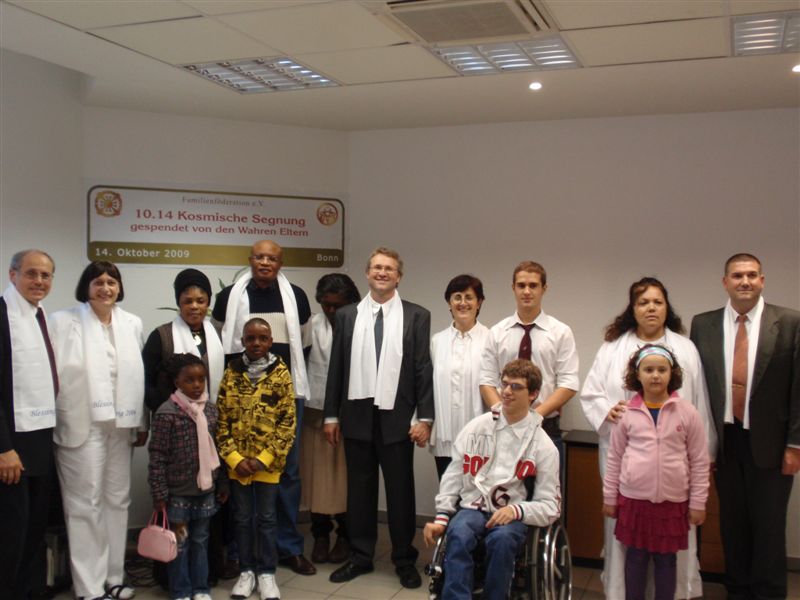 Bonn
12 Gesegnete Paare
5 Singles
1 Gästeehepaar
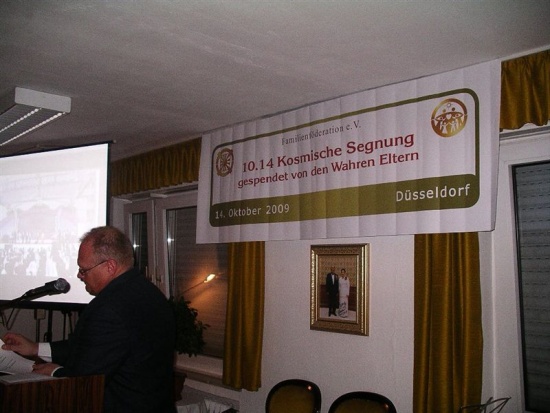 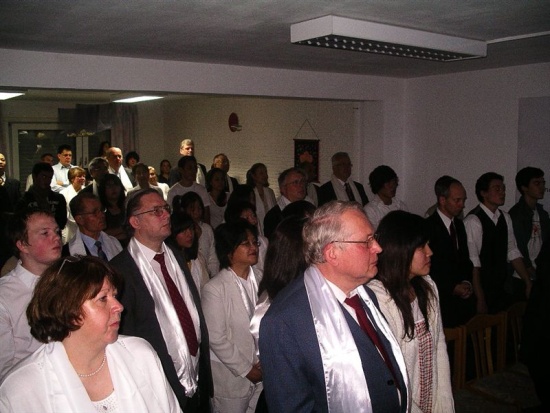 Düsseldorf  und Detmold
32 Gesegnete Paare
5 Singles
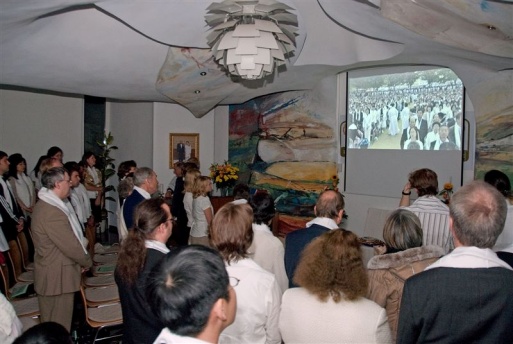 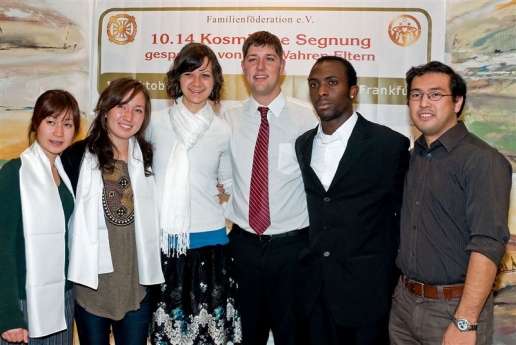 Frankfurt
33 Gesegnete Paare
6 Singles
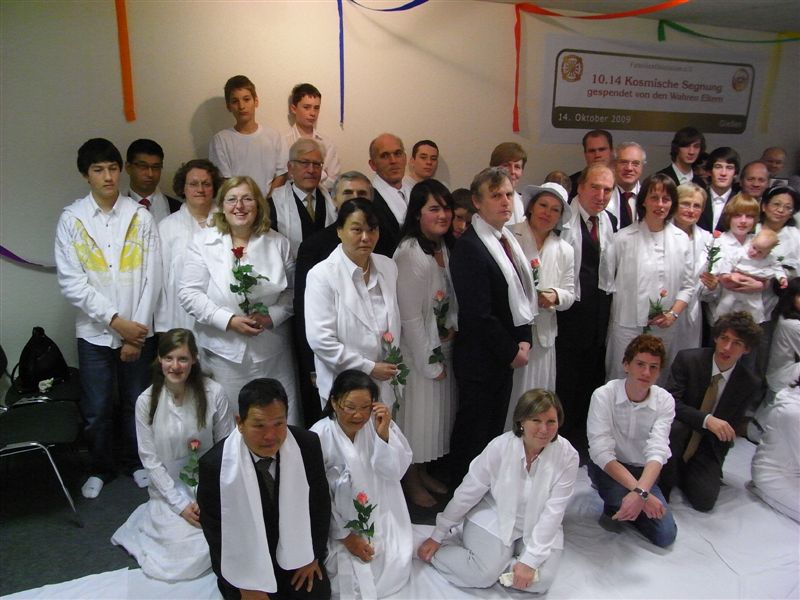 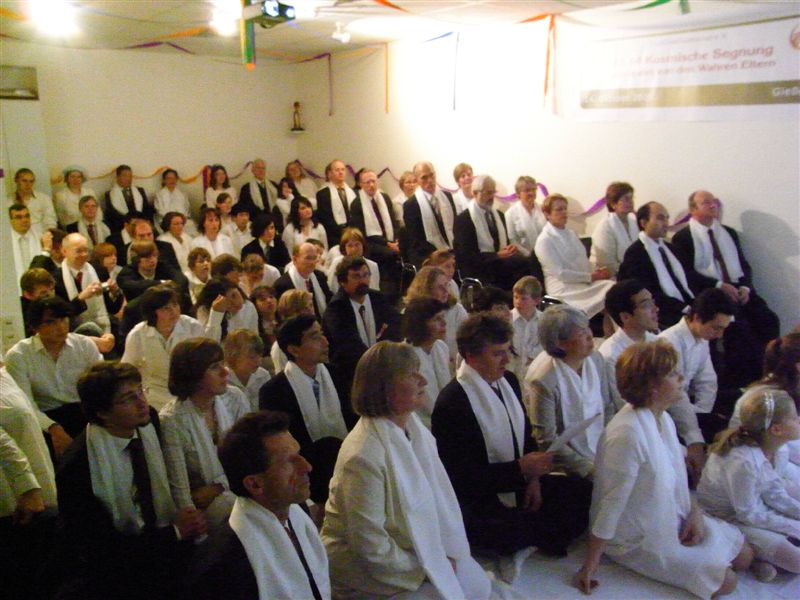 Giessen
21 Gesegnete Paare
2 Singles
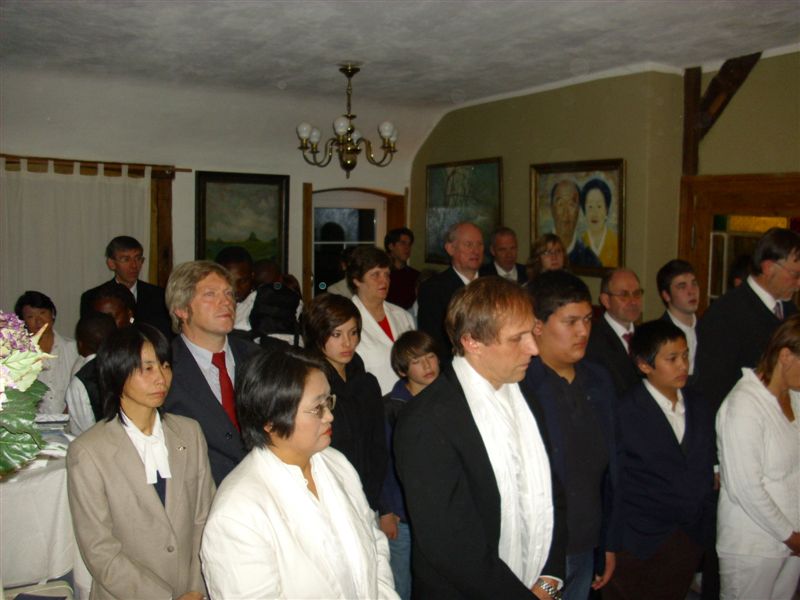 Hamburg und Bremerhaven
20 Gesegnete Paare
1 Paar 2nd gen
2 Singles
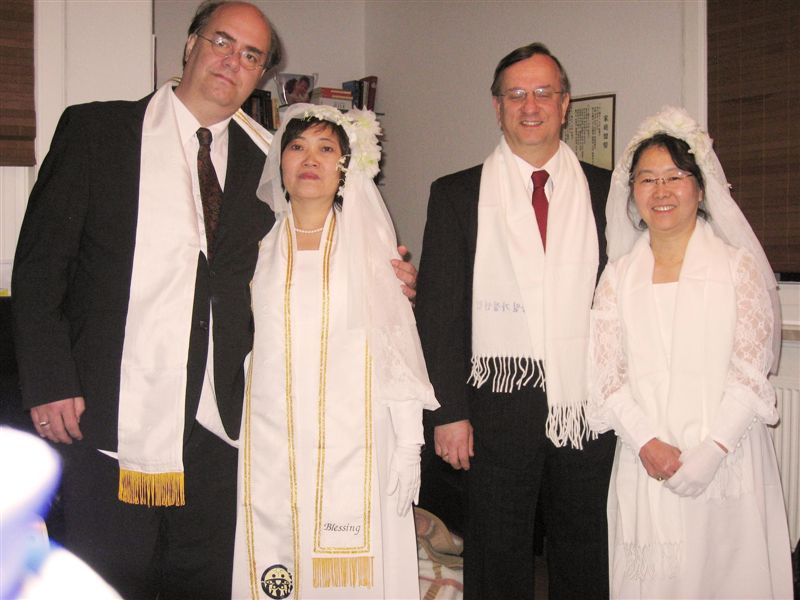 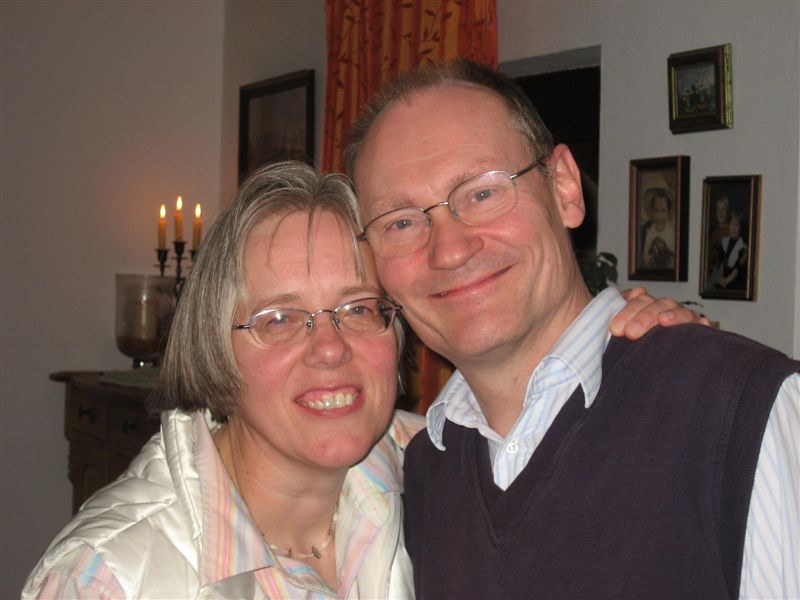 Hannover
8 Gesegnete Paare
1 Paar 2nd gen
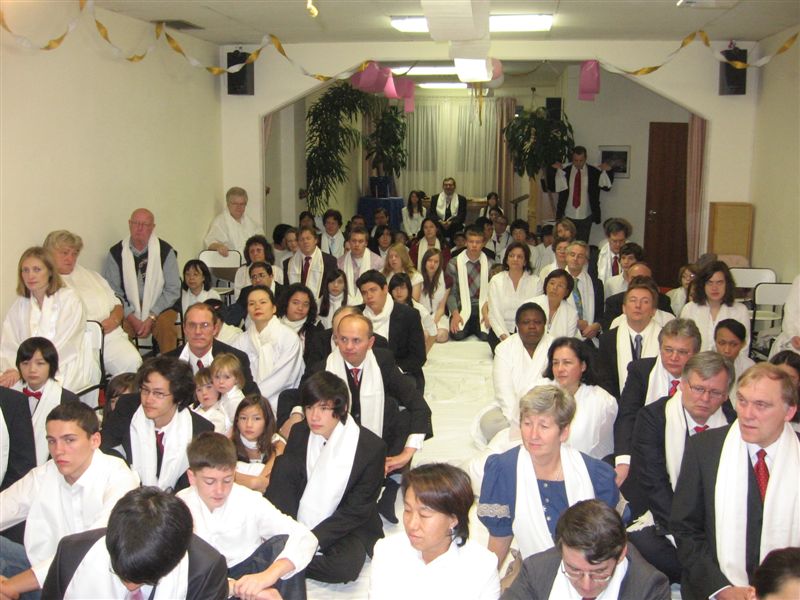 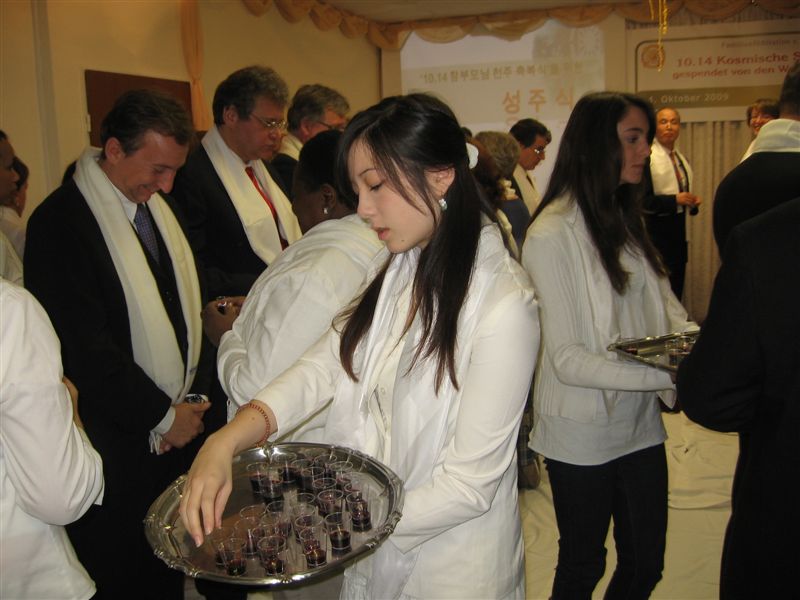 münchen
33 Gesegnete Paare
8 Singles
Nürnberg
20 Gesegnete Paare
4 Paare 2nd gen
2 Singles
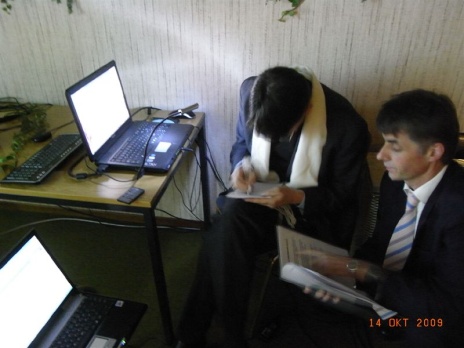 stuttgart
28 Gesegnete Paare
8 Singles
Gäste: 3 bereits verheiratete Paare, 2 Singles